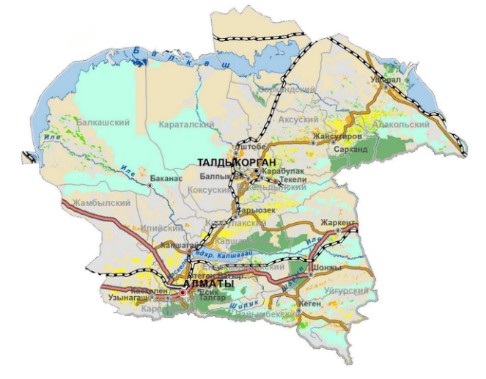 Гражданский бюджет Управления земельных отношений Алматинской области на 2019 год
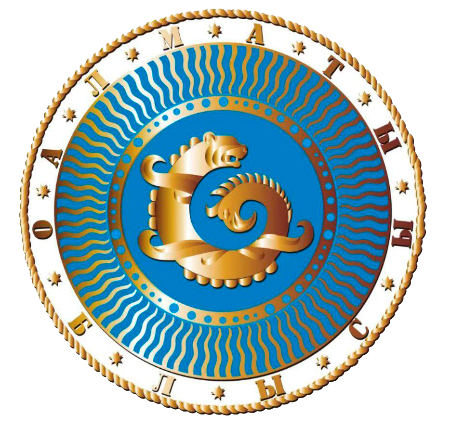 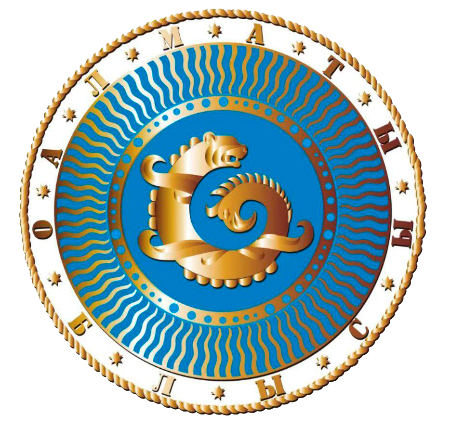 003 «Регулирование земельных отношений» -515 999,0 тыс тенге
На предоставление сведений гос.зем.кадастра и составление части кадастровой карты выделено 7 062,0 тыс.тенге. 



Услуги по формирование региональной (областной) базы пространственных данных и автоматизация государственных услуг городов Талдыкорган, Текели, Капшагай выделено 508 937,0 тыс.тенге
Закуплена платформа для обработки больших геоданных SmartGeoHub. Данные Комплексной карты загружены в новую платформу. Объем информационного обеспечения увеличен более чем в 10 раз
2018 год
В рамках реализации государственной 
программы 
«Цифровой Казахстан» на базе Комплексной карты сформирована и внедрена платформа региональной геоинформационной системы МИО (далее - РГИС)
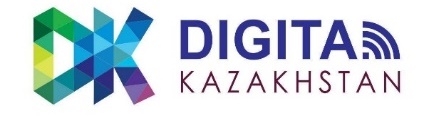 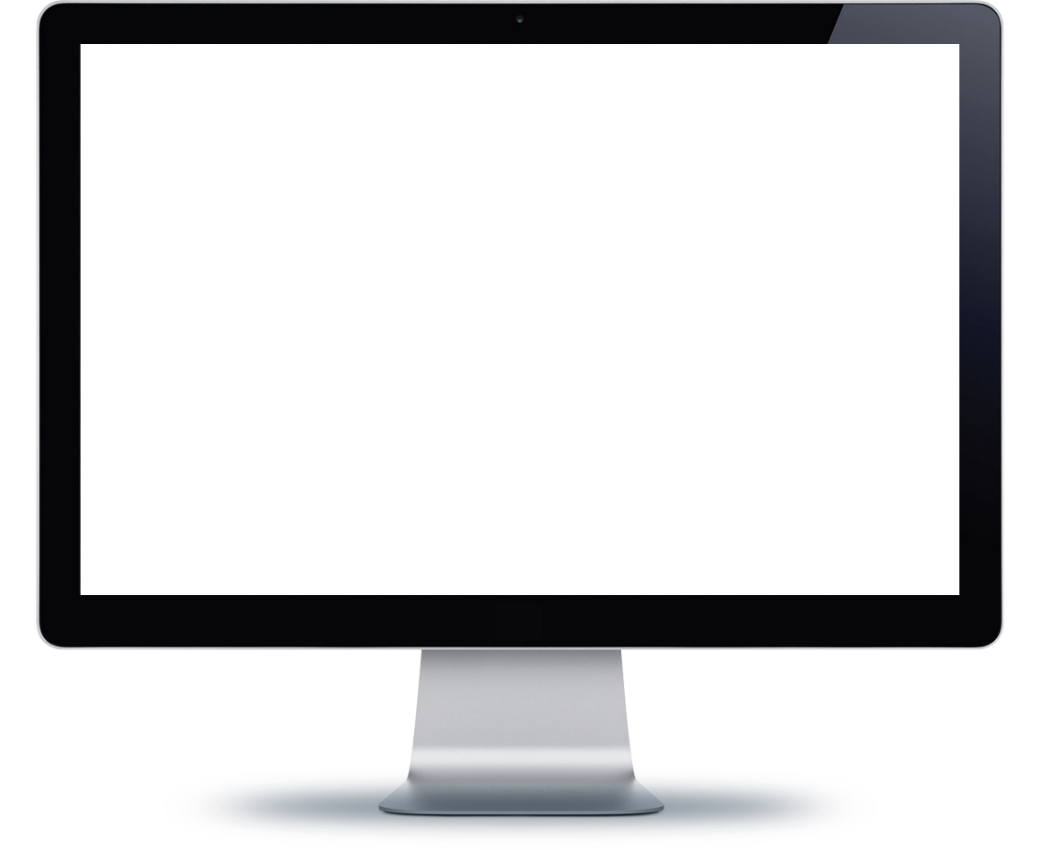 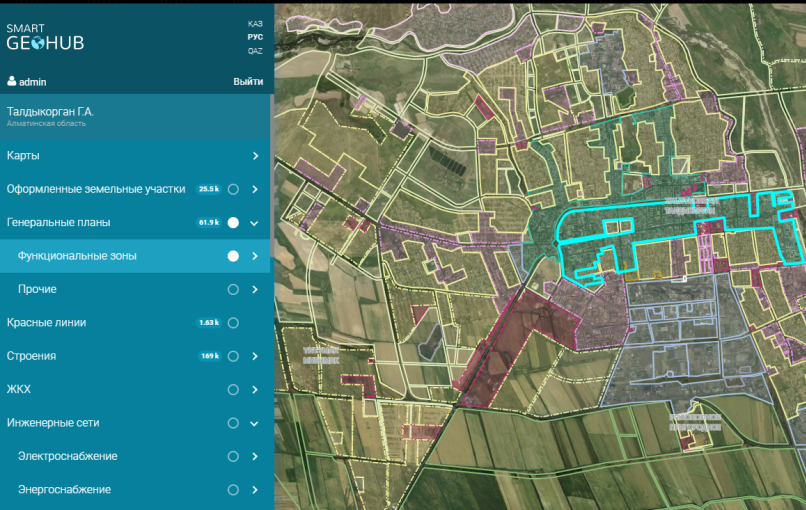 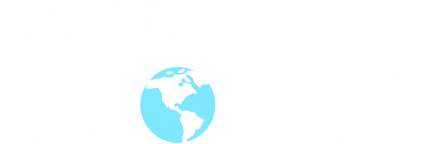 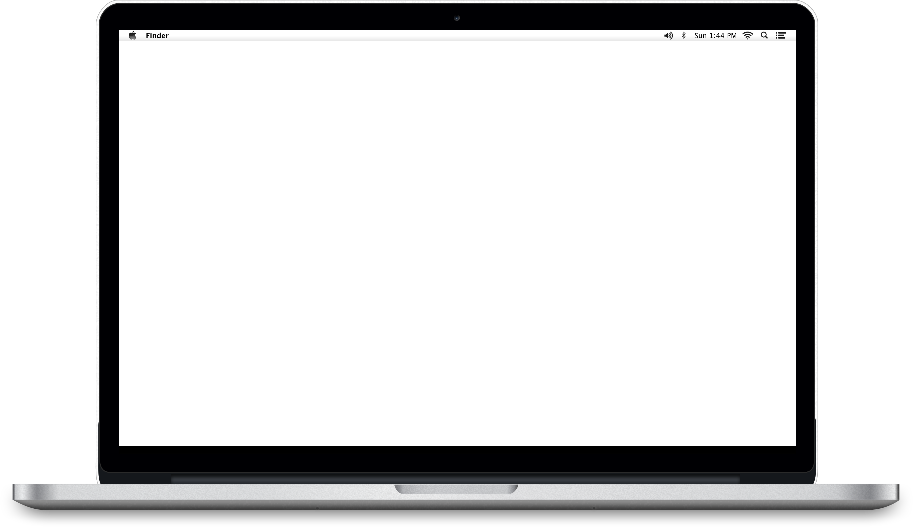 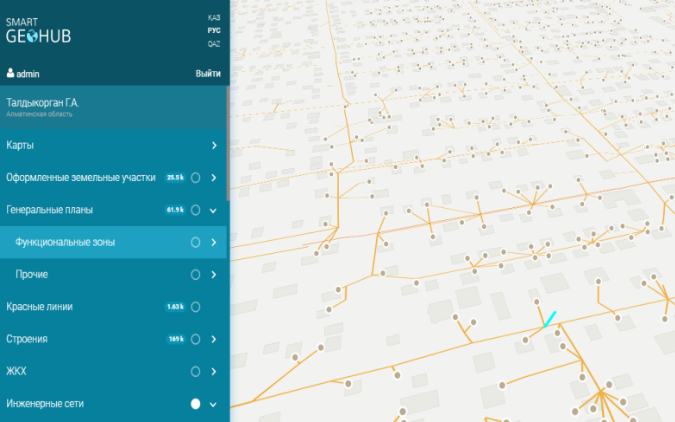 Формирование региональной (областной) базы пространственных данных и автоматизация государственных услуг городов Талдыкорган, Текели, Капшагай
2019 год
Проведен конкурс и осуществляется  комплекс работ и услуг по формированию автоматизированной среды и региональной базы геоданных
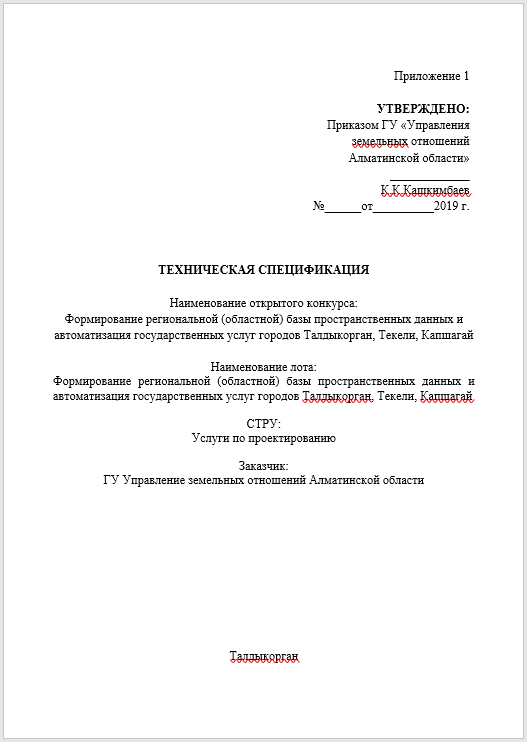 Перечень мероприятий
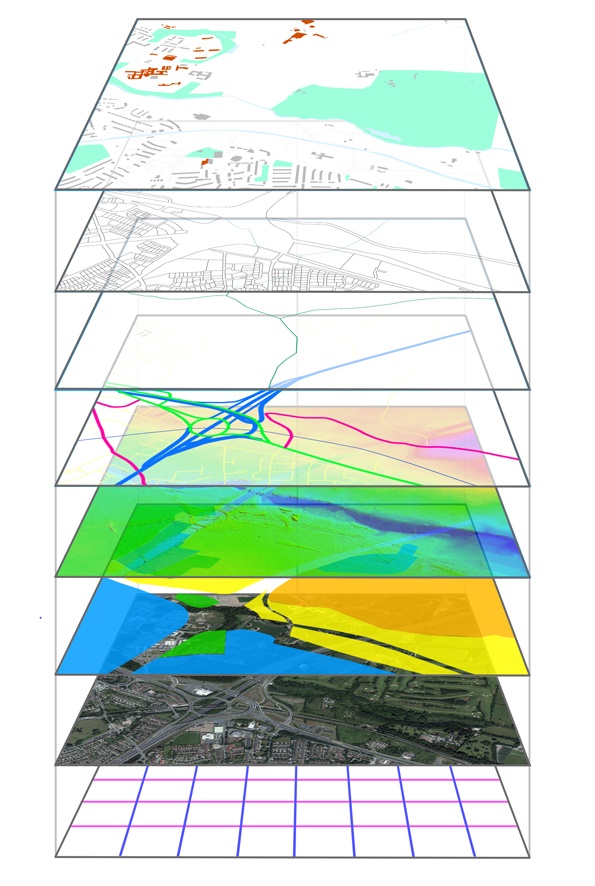 Единая актуализируемая база
Автоматизация услуг
Автоматизация функций
Инженерные коммуникации
Земельный и градостр. кадастр
Топографическая съемка 1:500
Аэрофотосъемка, ортофотоплан 
Базовые станции, геоизмерения
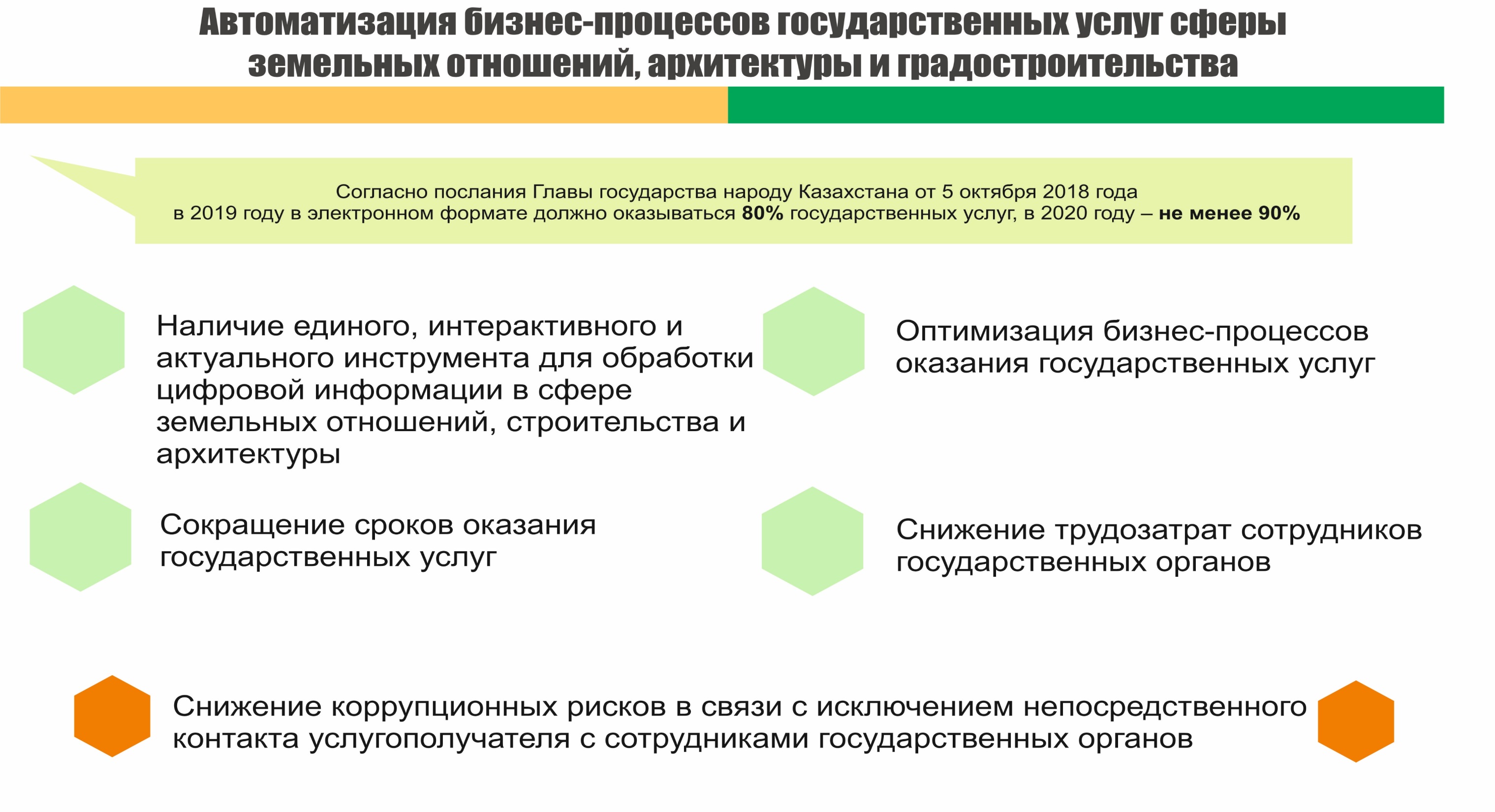 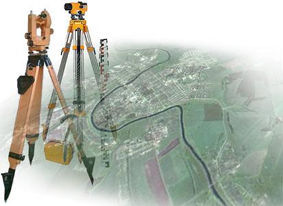 011 «Целевые трансферты бюджетам районов (городов областного значения) на изъятие земельных участков для государственных нужд» 532 658 ,0 тыс тенге
Для строительства автомобильной дороги «Алматы-Бишкек», выкуплен 14 земельных участков на сумму 404 688,0 тыс. тенге.
Для строительства автомобильной дороги «БАКАД», выкуплен 3 земельных участков на сумму 127 970,0 тыс. тенге.
Спасибо за внимание!
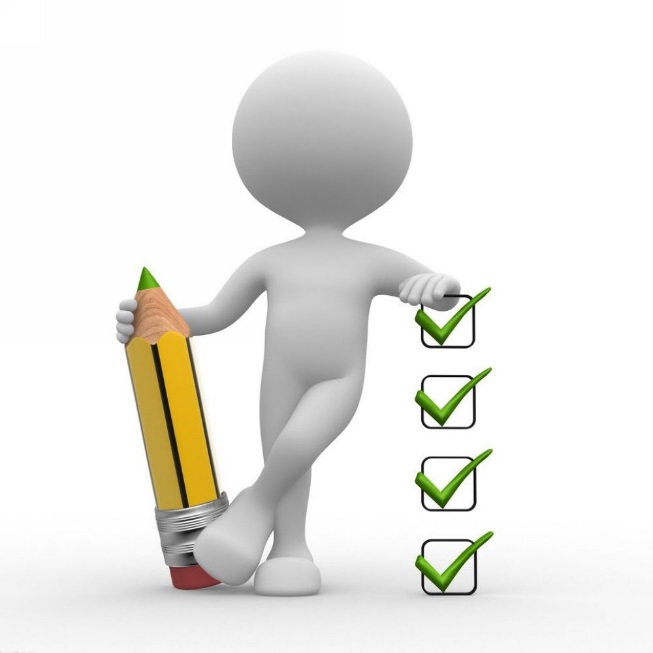